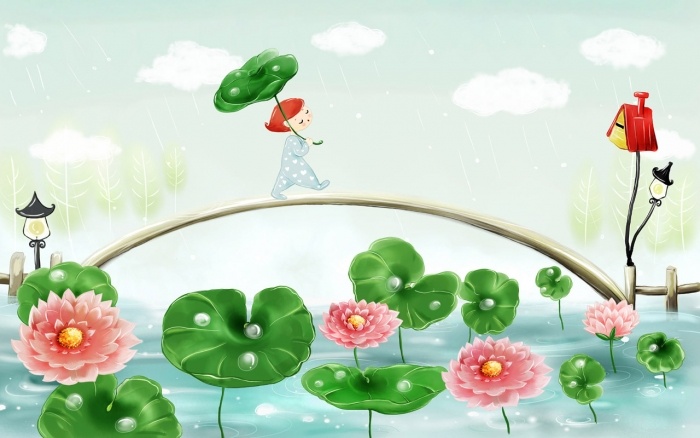 Tập đọc
*KIỂM TRA BÀI CŨ:
Cháu nhớ Bác Hồ
Bạn nhỏ trong bài thơ quê ở đâu?
Hình ảnh Bác hiện lên như thế nào qua 8 dòng thơ đầu?
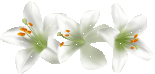 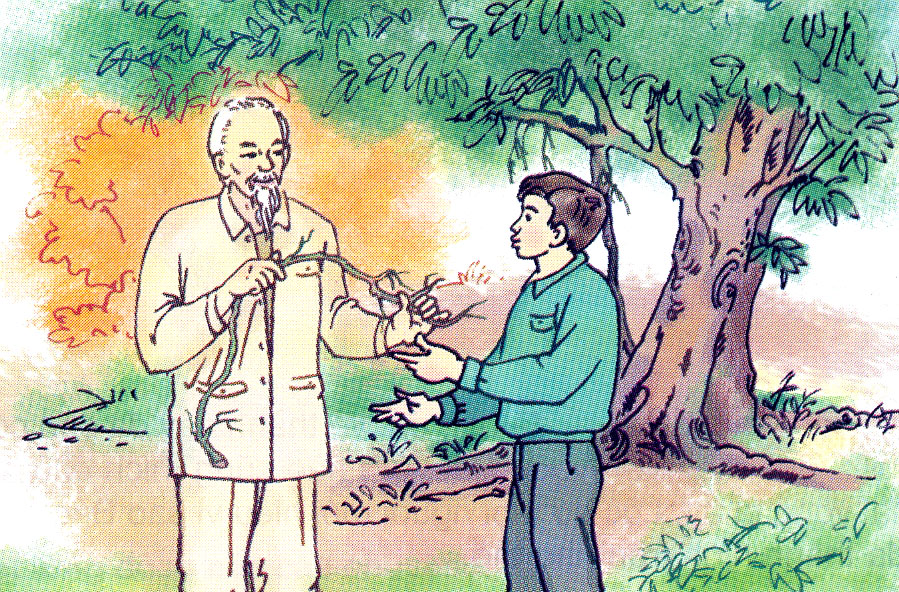 Tập đọc
Chiếc rễ đa tròn
Theo tập sách Bác Hồ kính yêu
LƯU Ý CÁCH ĐỌC TOÀN BÀI
*Giọng người kể chậm rãi.
*Giọng Bác ôn tồn dịu dàng.
*Giọng chú cần vụ ngạc nhiên.
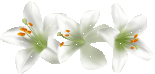 Tập đọc
Chiếc rễ đa tròn
Theo tập sách Bác Hồ kính yêu
Luyện đọc                               Từ ngữ
tần ngần,
ngoằn ngoèo,
vùi,
bén đất
vòng lá tròn
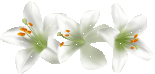 Tập đọc
Chiếc rễ đa tròn
Theo tập sách Bác Hồ kính yêu
Luyện đọc nối tiếp đoạn.
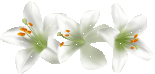 Tập đọc
 Chiếc rễ đa tròn
Theo tập sách Bác Hồ kính yêu
Luyện đọc                        Từ ngữ
Thường lệ,
rễ
/
Nói rồi ,  Bác cuộn chiếc rễ thành một vòng tròn   và bảo chú cần vụ buộc nó tựa vào hai cái cọc ,   sau đó mới vùi hai đầu rễ xuống đất .
/
/
//
Đọc nối tiếp đoạn lần 2
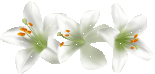 Rễ
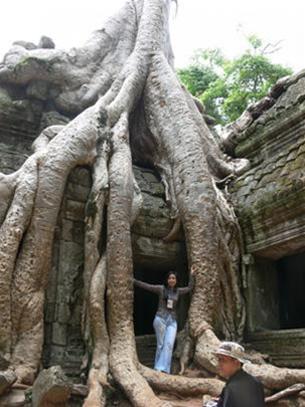 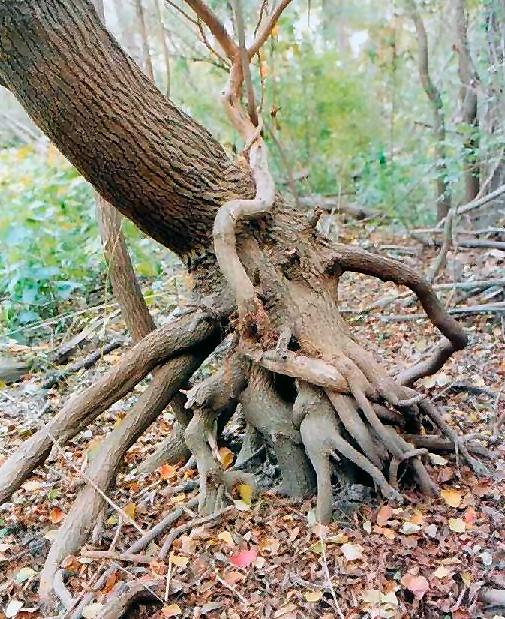 Tập đọc
             Chiếc rễ đa tròn
Theo tập sách Bác Hồ kính yêu
Luyện đọc                               Từ ngữ
tần ngần,
Thường lệ,
rễ
ngoằn ngoèo,
ngoằn ngoèo
vùi,
bén đất
vòng lá tròn
Ngoằn ngoèo
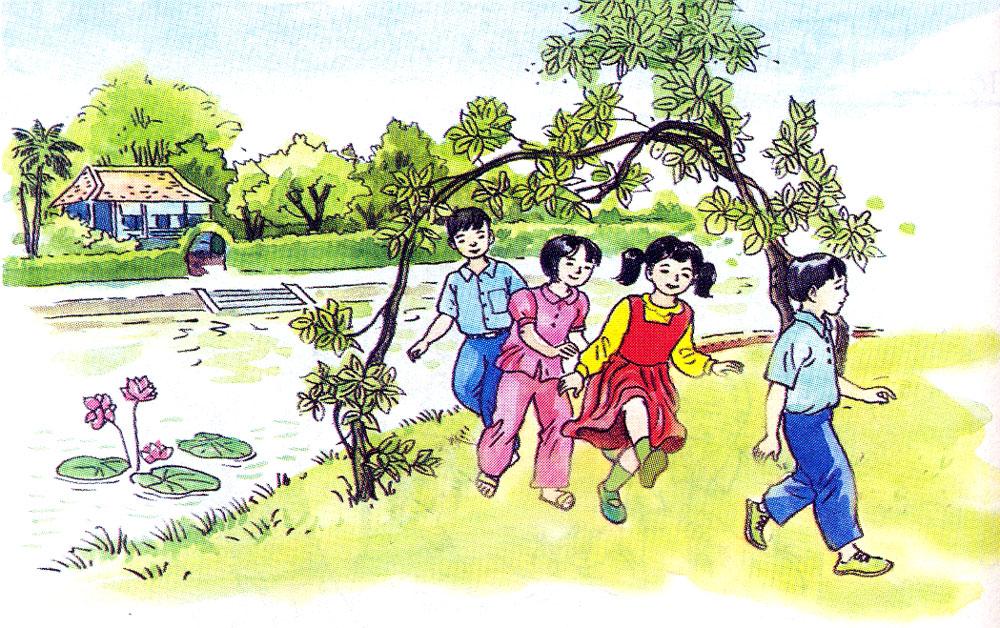 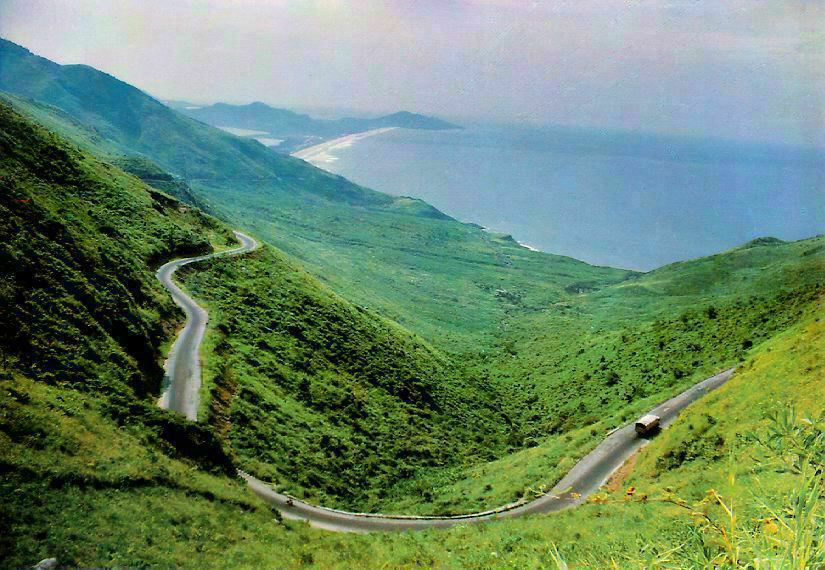 Tập đọc
             Chiếc rễ đa tròn
Theo tập sách Bác Hồ kính yêu
Luyện đọc                               Từ ngữ
tần ngần,
Thường lệ,
rễ
ngoằn ngoèo,
ngoằn ngoèo
vùi,
bén đất
tần ngần
vòng lá tròn
chú cần vụ,
thắc mắc.
Tập đọc
             Chiếc rễ đa tròn
Theo tập sách Bác Hồ kính yêu
Đọc trong nhóm
Đại diện các nhóm thi đọc
Tập đọc
             Chiếc rễ đa tròn
Theo tập sách Bác Hồ kính yêu
Tìm hiểu bài
Câu 1. Thấy chiếc rễ đa nằm trên mặt đất Bác bảo chú cần vụ làm gì ?
Bác bảo chú cần vụ trồng cho nó mọc tiếp.
Chú cần vụ trồng chiếc rễ đa như thế nào ?
Tập đọc
             Chiếc rễ đa tròn
Theo tập sách Bác Hồ kính yêu
Tìm hiểu bài
Câu 2. Bác hướng dẫn chú cần vụ trồng chiếc rễ đa như thế nào?
Bác hướng dẫn chú cần vụ cuộn chiếc rễ thành một vòng tròn, buộc tựa vào hai cái cọc sau đó vùi hai đầu rễ xuống đất.
Tập đọc
             Chiếc rễ đa tròn
Theo tập sách Bác Hồ kính yêu
Tìm hiểu bài
Câu 3. Chiếc rễ đa ấy trở thành cây đa có hình dáng như thế nào ?
Chiếc rễ đa trở thành một cây đa con có vòng lá tròn.
Chiếc rễ đa tròn
Theo tập sách Bác Hồ kính yêu
Tìm hiểu bài
Câu 4. Các bạn thích chơi trò gì bên cây đa ?
Các bạn vào thăm vườn Bác thích chơi trò chui qua chui lại vòng lá tròn được tạo nên từ rễ đa.
Tập đọc
             Chiếc rễ đa tròn
Theo tập sách Bác Hồ kính yêu
Tìm hiểu bài
Câu 5. Hãy nói một câu : 
   a) Về tình cảm của Bác đối với thiếu nhi.
   b) Về thái độ của Bác với mỗi vật xung quanh
Bác rất quan tâm các cháu thiếu nhi.
Bác thương yêu loài vật và rất thích trồng cây.
Tập đọc
             Chiếc rễ đa tròn
Theo tập sách Bác Hồ kính yêu
Tìm hiểu bài
Nội dung bài : Bác Hồ luôn dành tình yêu bao la cho các cháu thiếu nhi, cho mọi vật xung quanh Bác.
Qua câu chuyện em thấy Bác là người như thế nào ?
Tập đọc
Chiếc rễ đa tròn
Theo tập sách Bác Hồ kính yêu
Luyện đọc lại bài
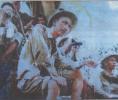 Bác Hồ quan sát mặt trận
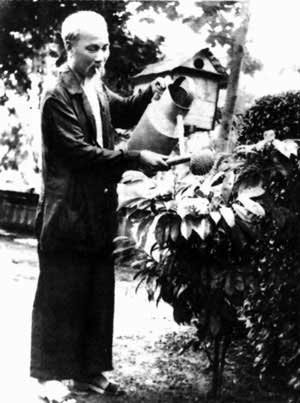 Bác Hồ chăm
 sóc cây cảnh
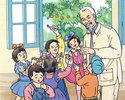 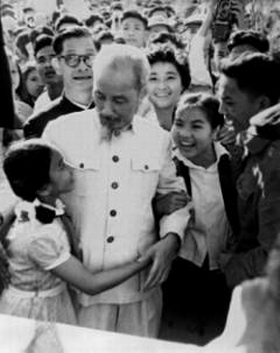 Bác Hồ với các cháu thiếu nhi
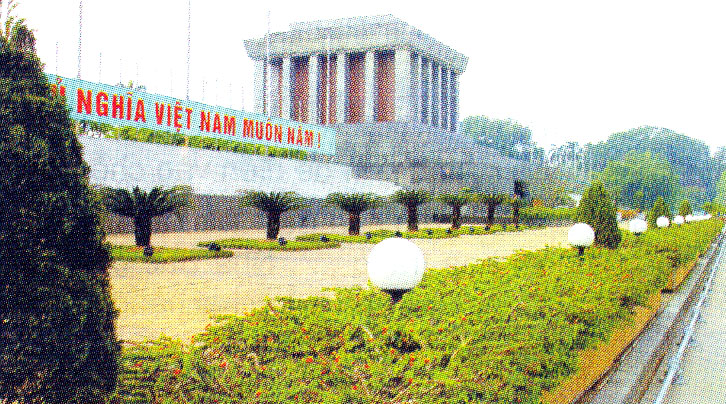 Lăng Bác
Chúc các thầy cô 
nhiều sức khoẻ
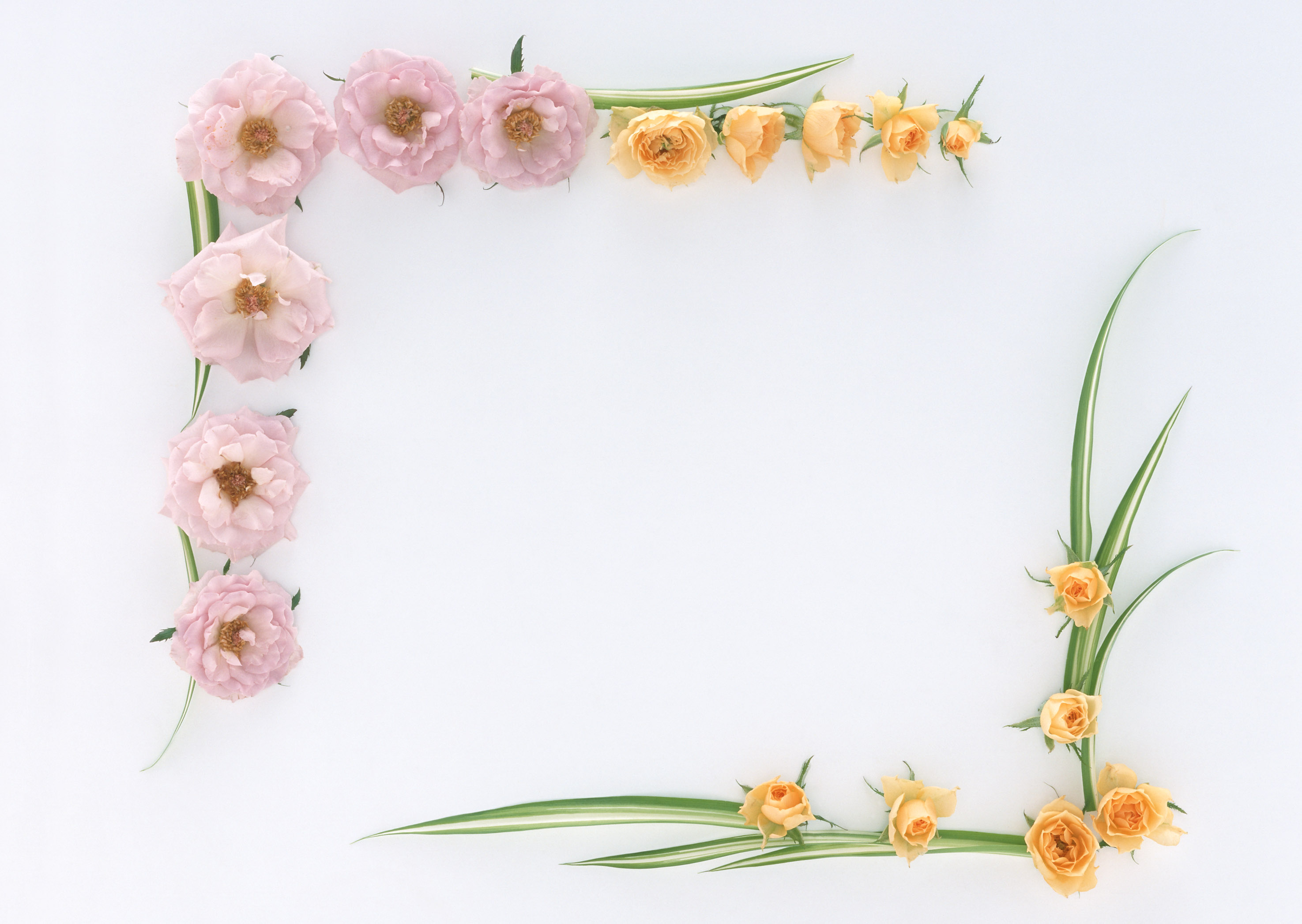